Blair hour 6 Marking the Base Posterior
The slides are properties of
Dr. Thomas Forest, Dr. Dennis Campbell, & 
Dr. Todd Hubbard.
Certified Advanced Blair Instructors
They are not to be copied nor distributed
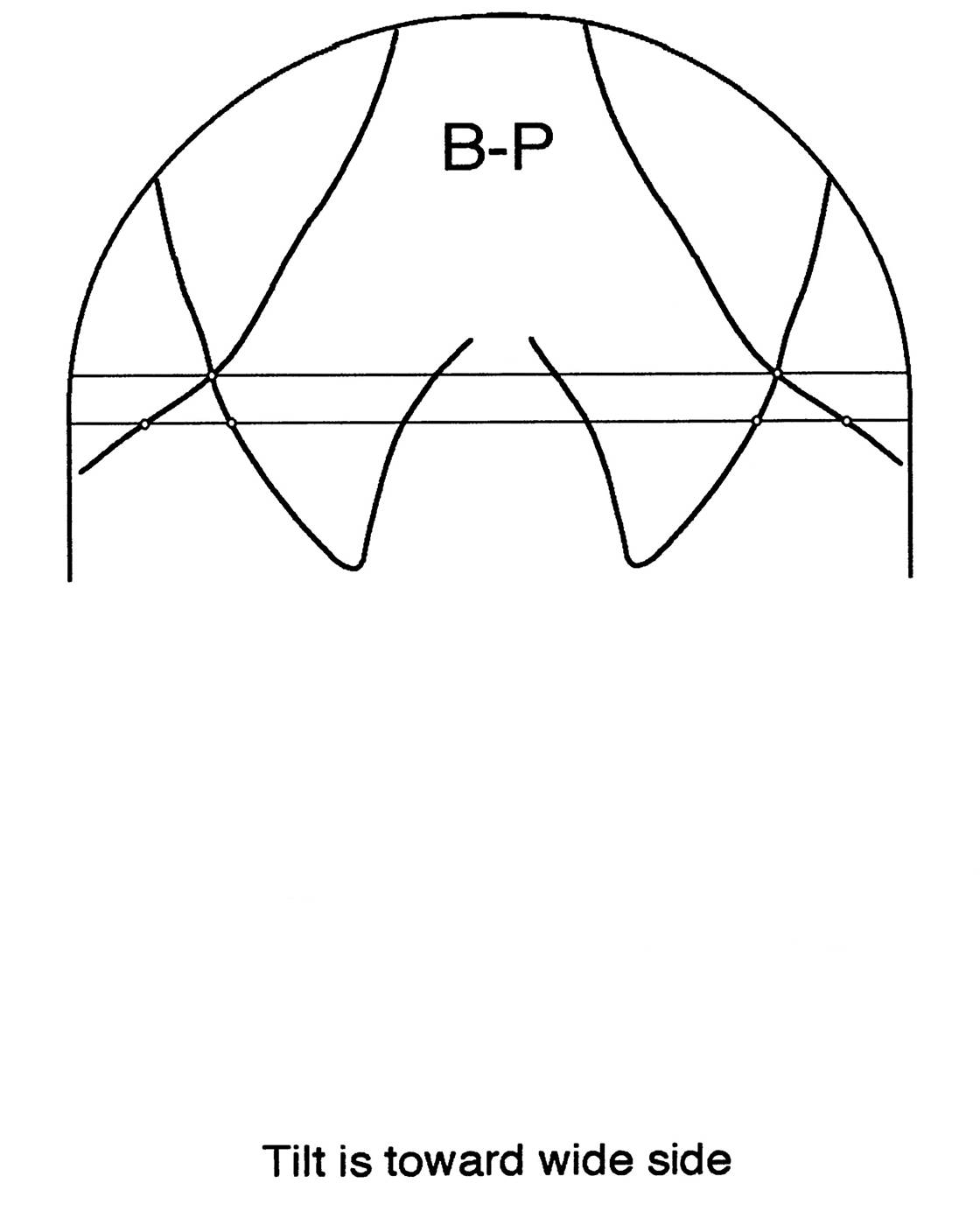 Check head
Tilt - - if more
Than 1/8” or 3.2 mm 
Retake
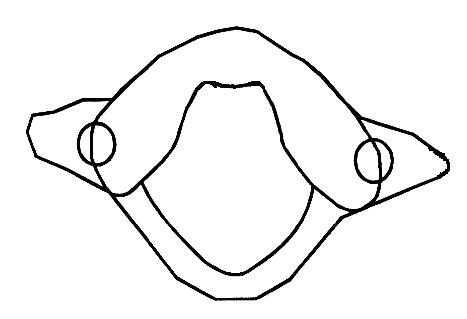 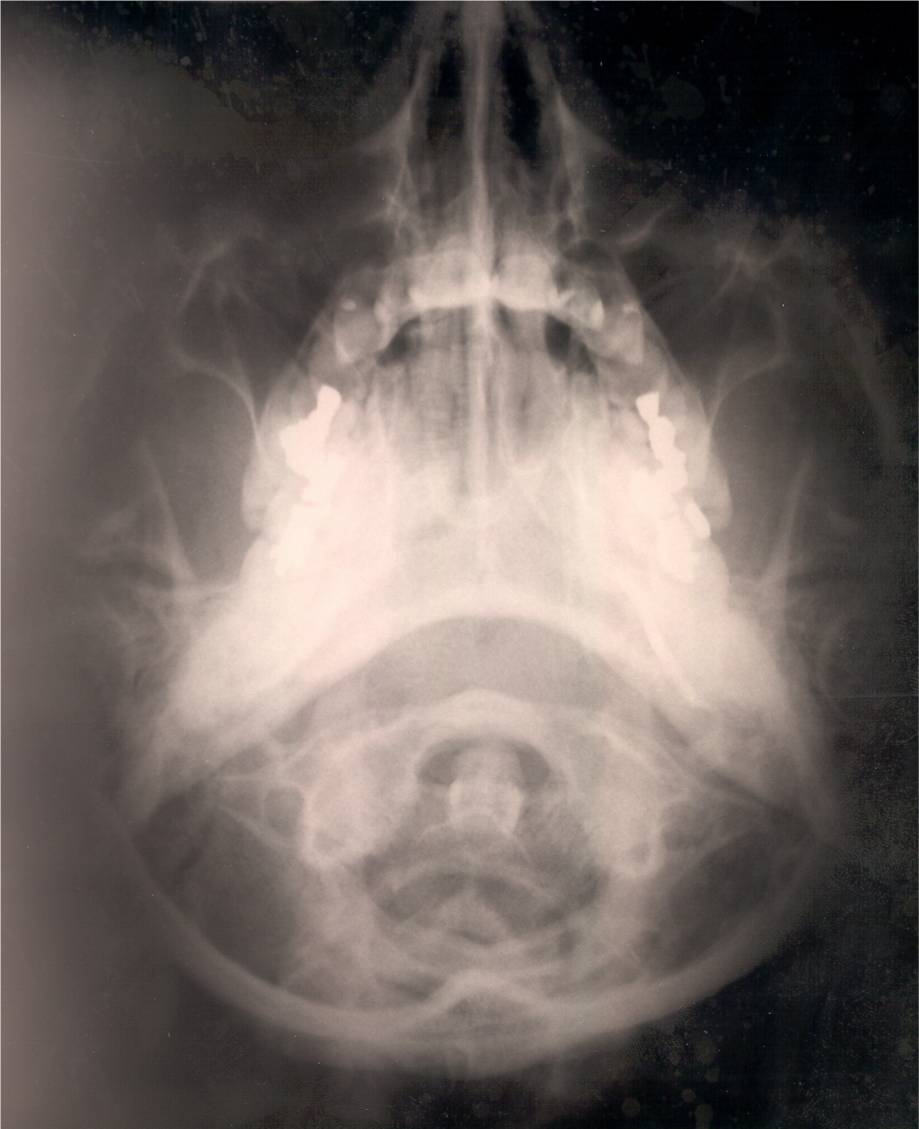 Marking the Base PosteriorPlace a dot on both the right and left region where the posterior, lateral anterior arch meets the medial, anterior lateral mass. This is anterior point 1.
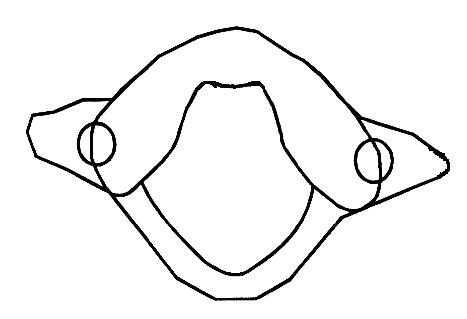 ANT. PT 1
Anterior arch & medial border of lateral mass
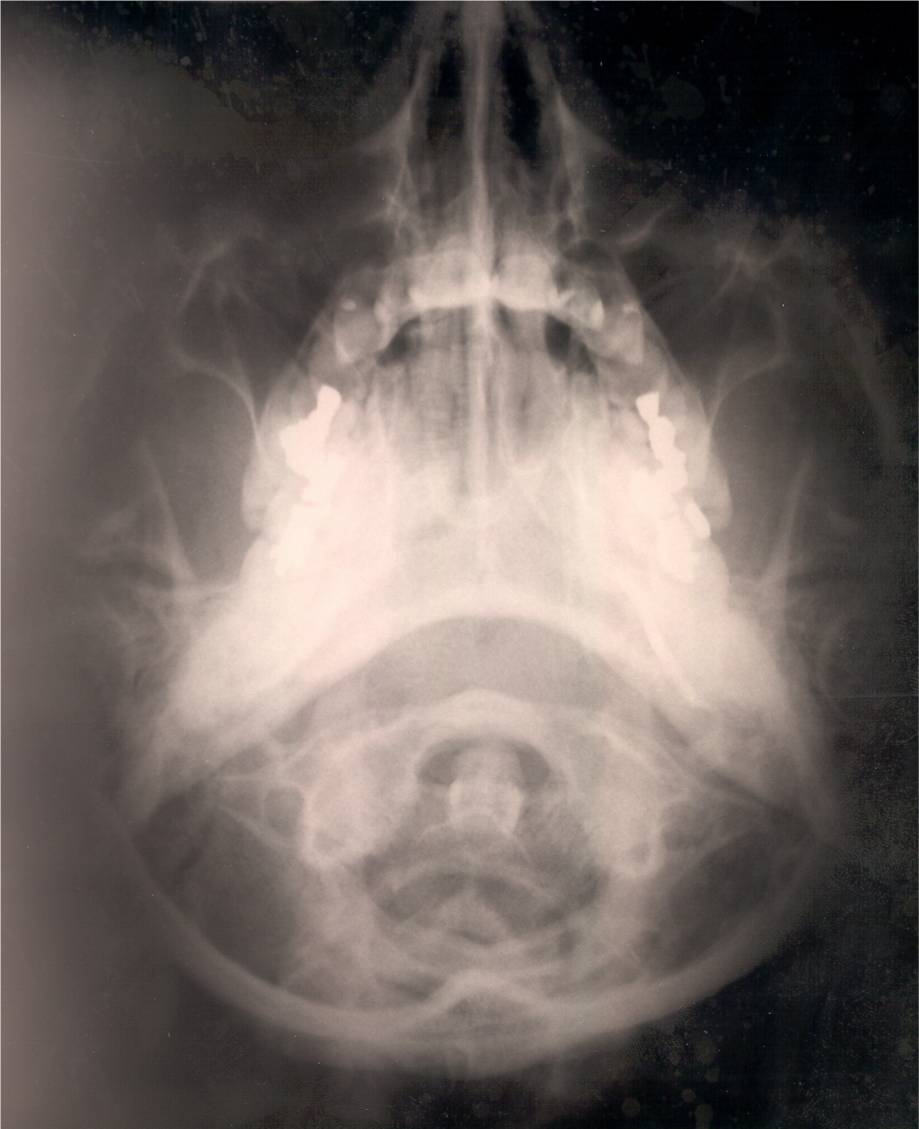 Marking the Base PosteriorPlace a dot on the right and left area of the film where the medial aspect of the lateral mass meets the posterior arch. This is called posterior point 1.
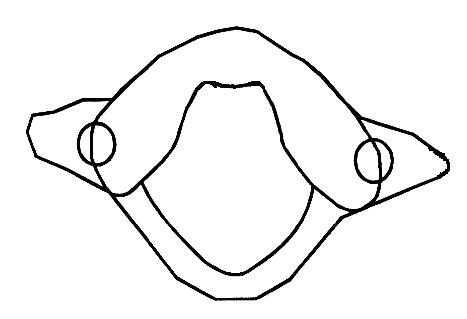 ANT. PT 1
POST. PT. 1
Foramen magnum & posterior border of lateral mass
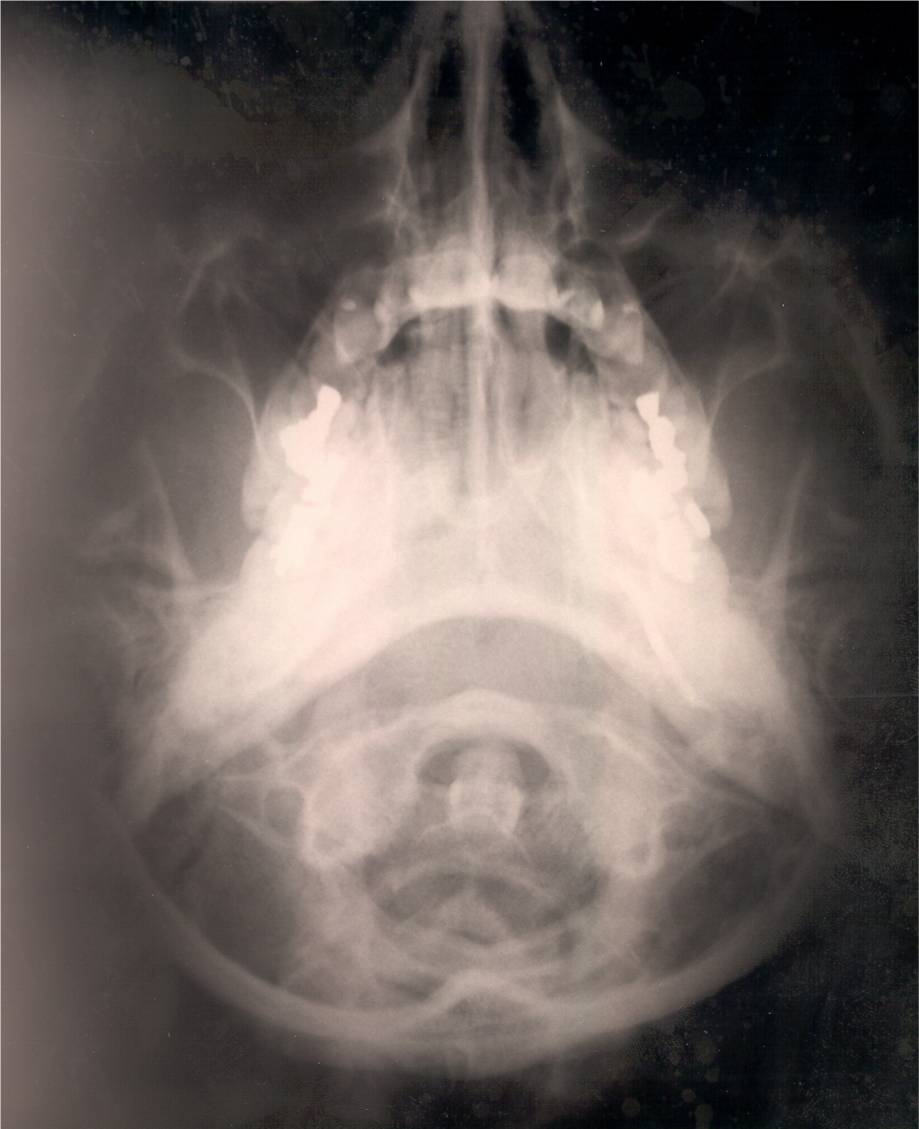 Marking the Base PosteriorDraw a line connecting anterior point 1 to posterior point 1 and don’t draw beyond the dots.
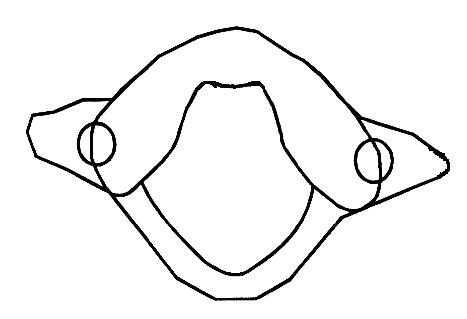 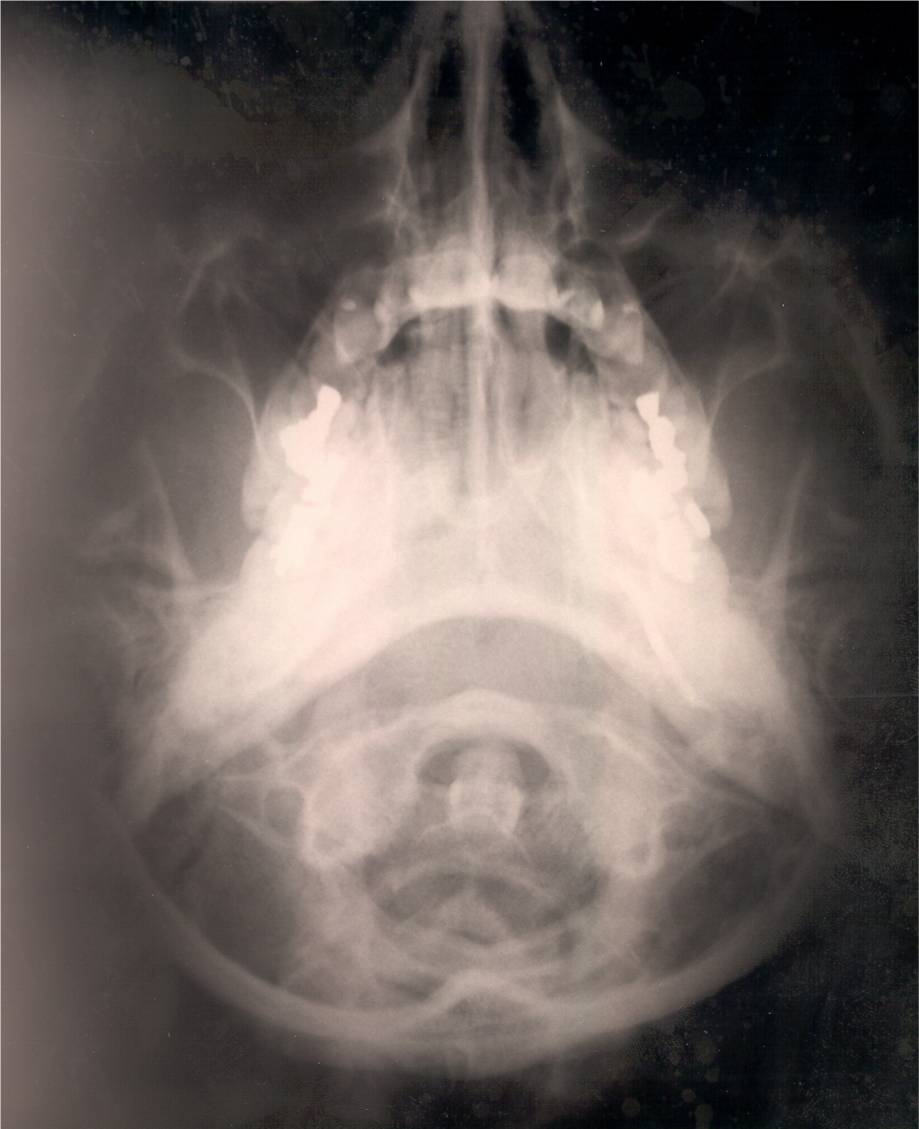 Marking the Base PosteriorPlace a dotted line from the outer anterior arch on each side and trace the outer aspect of the lateral mass stopping at the transverse foramen
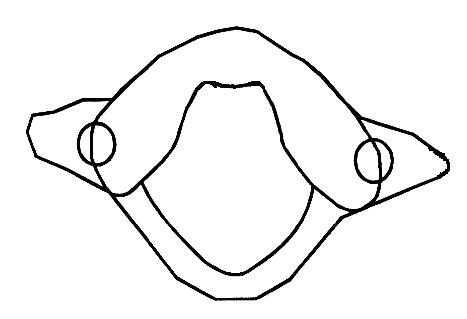 Trace anterior distal margin of lateral margin, stop at transverse foramen.
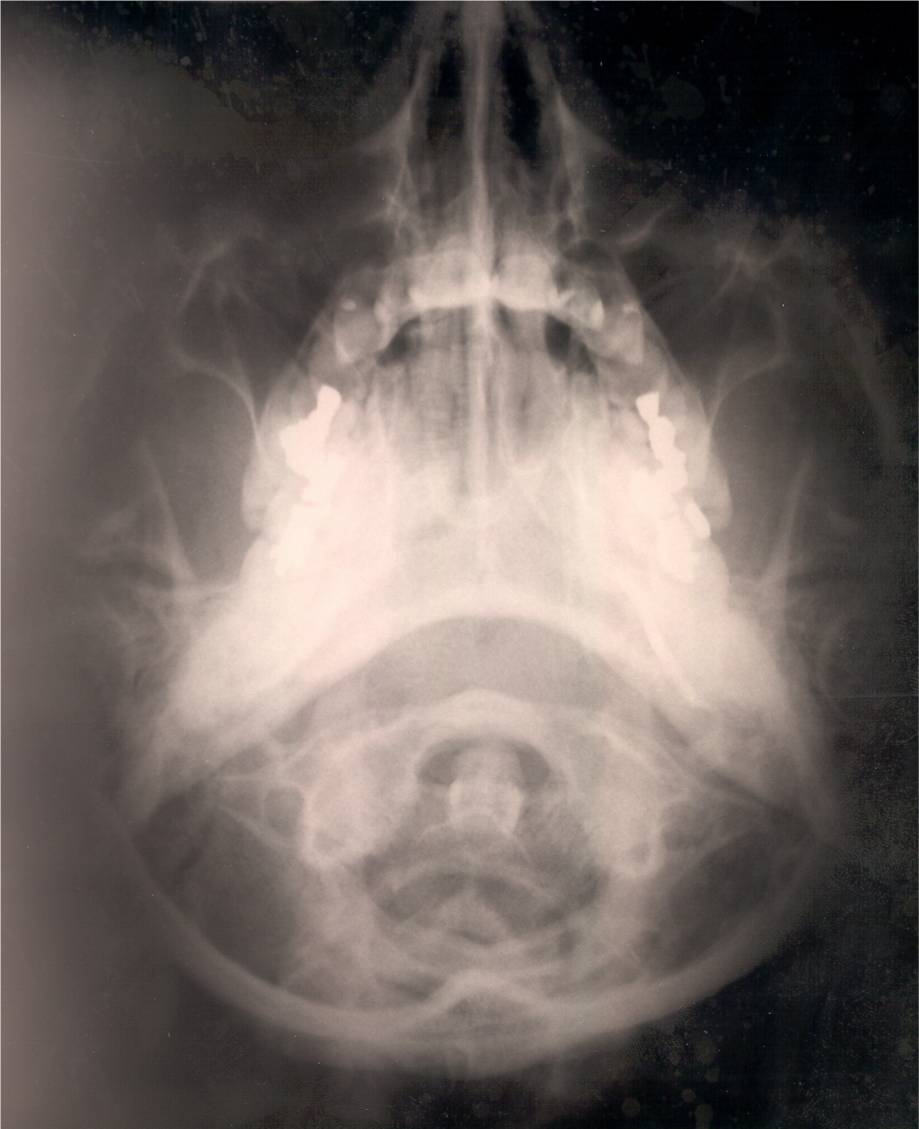 Marking the Base PosteriorWith a dotted line, trace the posterior lateral margin of the lateral mass from posterior point 1 to transverse foramen.
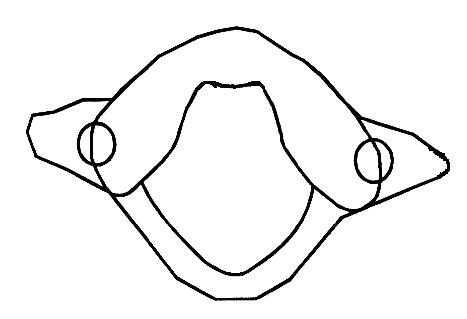 Mark outer posterior lateral mass to the transverse foramen.
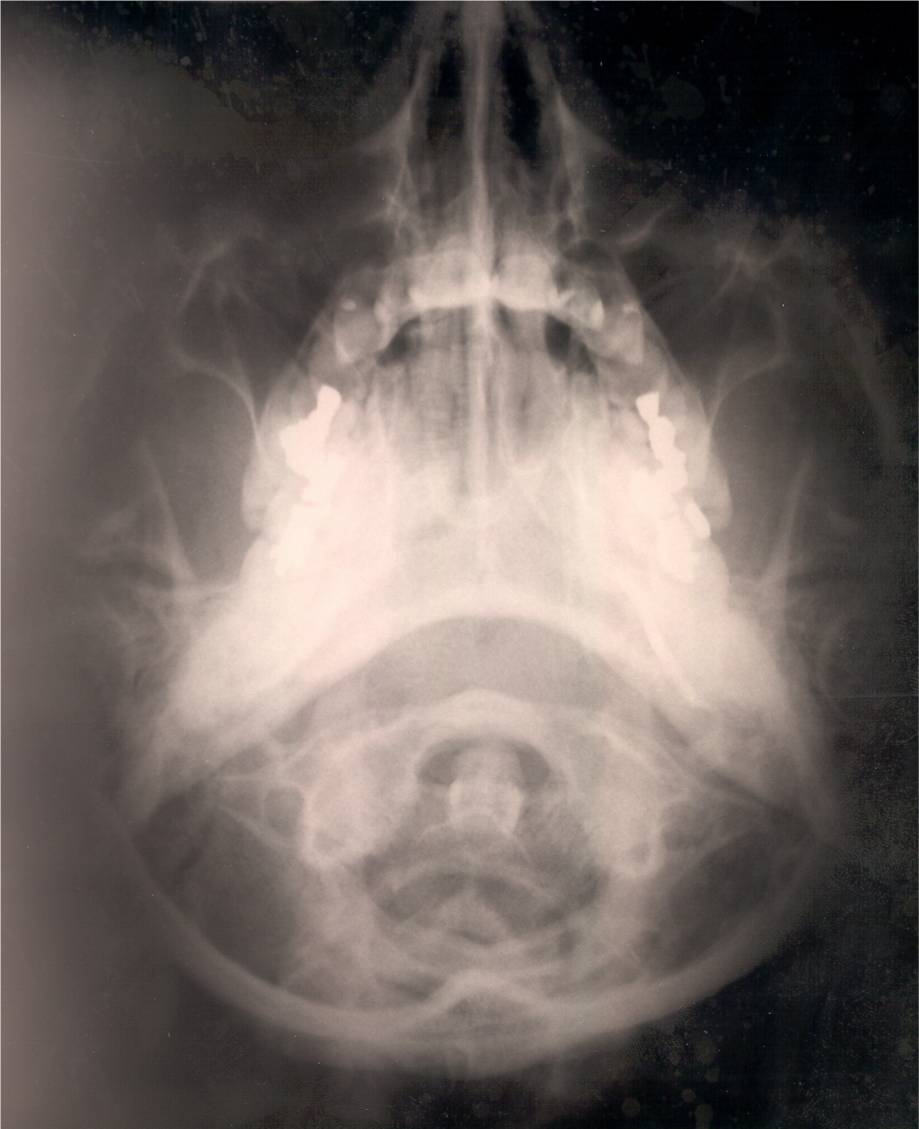 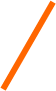 Marking the Base PosteriorRight where the dotted lines from the anterior & posterior aspects of the lateral mass meet at the transverse foramen, a slightly more opaque area will be seen in the foramen, dot that area to complete the outlining of the lateral mass.
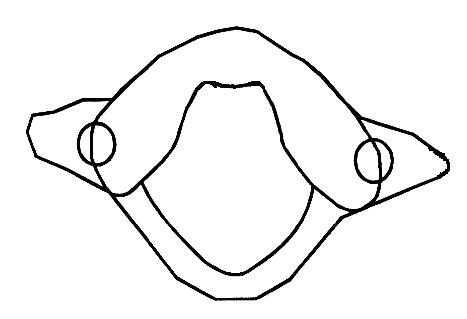 Connect lateral edge of lateral mass at transverse foramen.
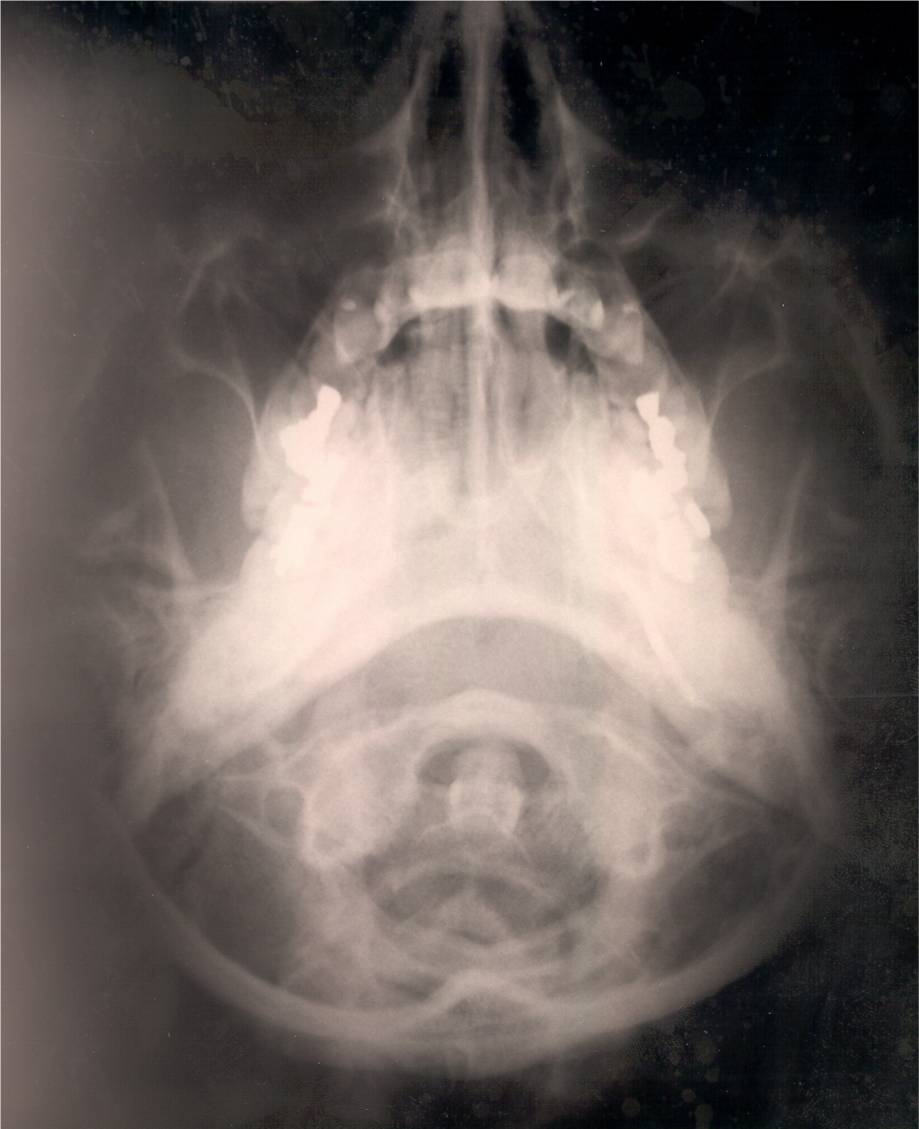 Marking the Base PosteriorDraw a line perpendicular from anterior point 1 on R. & L. laterally until the line meets the lateral mass outer margin you just outlined. Where this line touches the lateral mass line represents anterior point 2. Do not go beyond the margin.  Draw a similar line off of posterior point 1. to meet the lateral mass outer margin and posterior point 2.
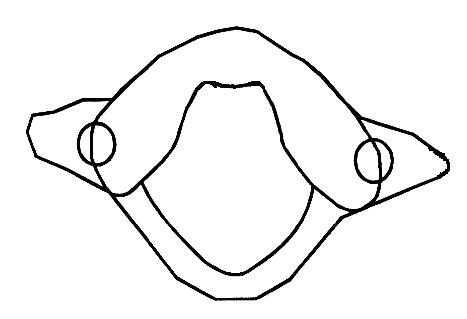 Ant. Pt. 2
Post. Pt. 2
Draw a line perpendicular from  1-1 line to distal margin of lateral mass
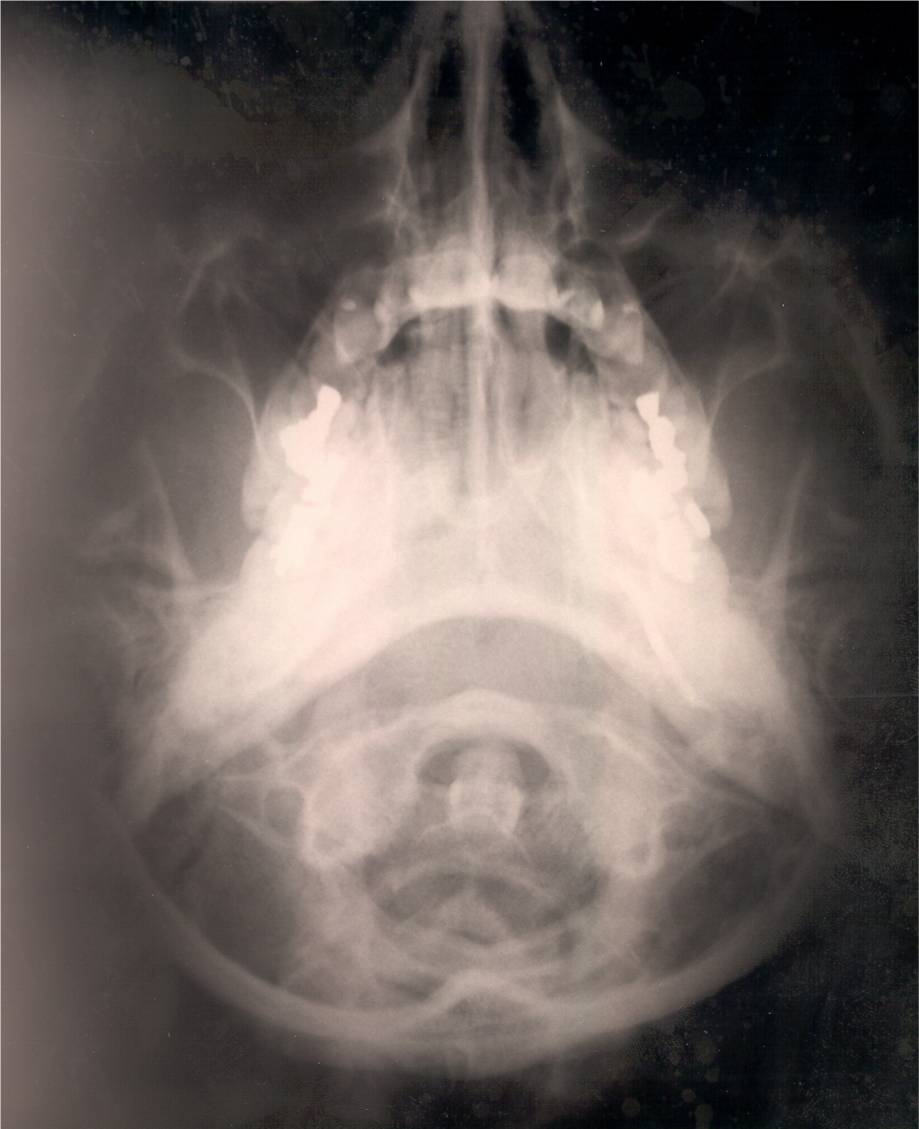 Marking the Base PosteriorPlace a millimeter ruler on the anterior 1-2 line and mark the mid point with a dot and do the same with posterior 1-2 line on both sides.
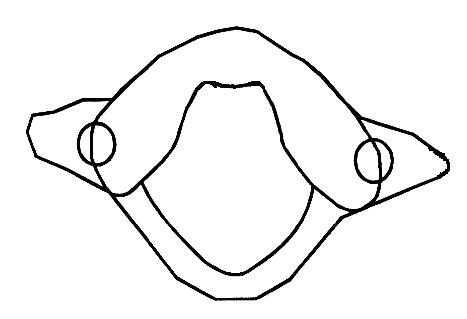 Bisect points
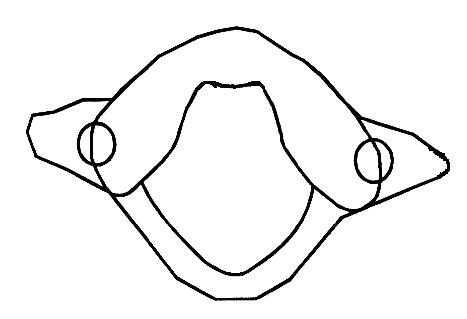 Bisect points
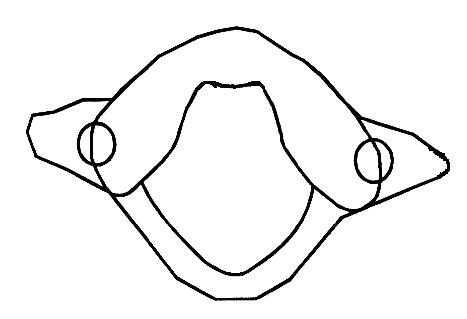 Bisect points
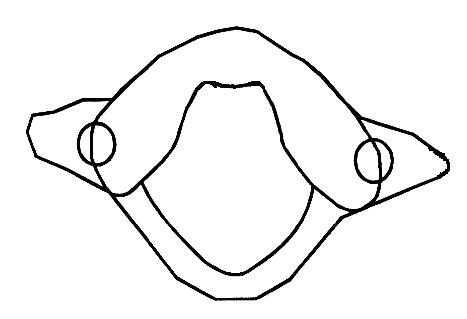 Bisect points
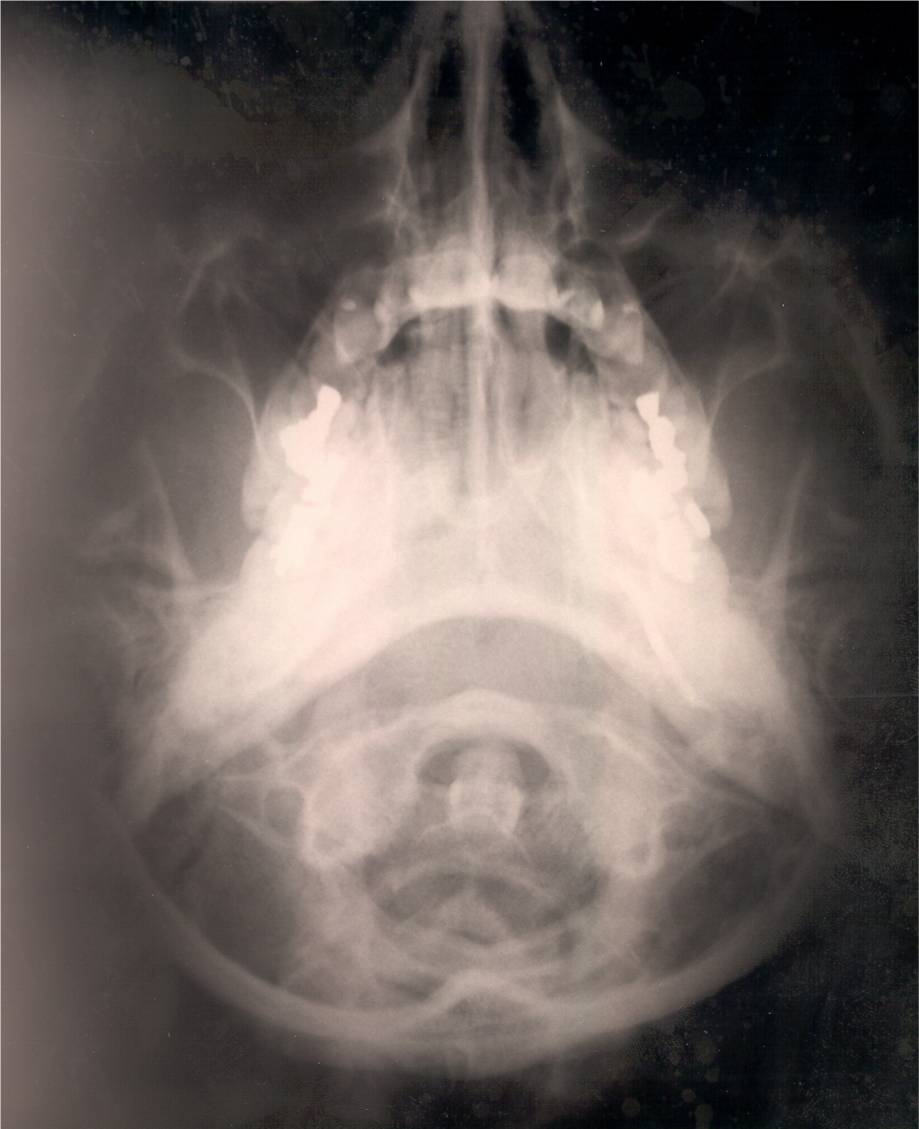 Marking the Base PosteriorExtrapolate a line from the inferior portion of your BP directly through the two bisection dots on anterior and posterior 1-2 lines on the right and extent your line through the ocular orbit. Do the same on the left.
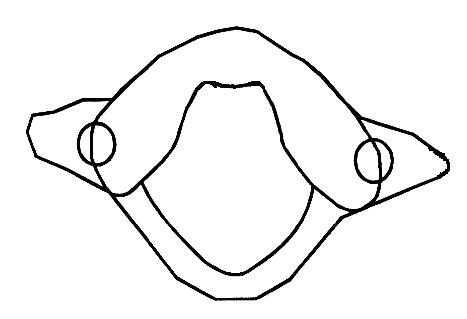 Longitudinal axis of the condyles
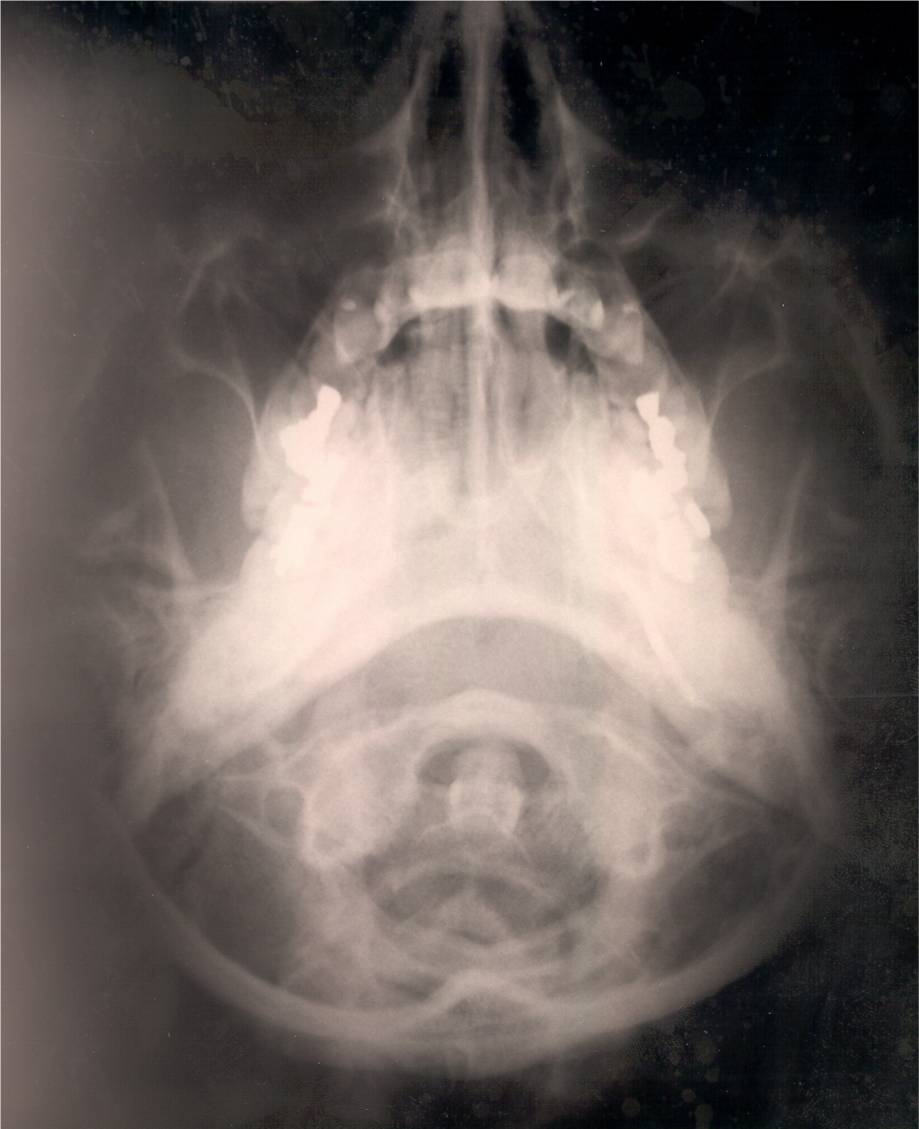 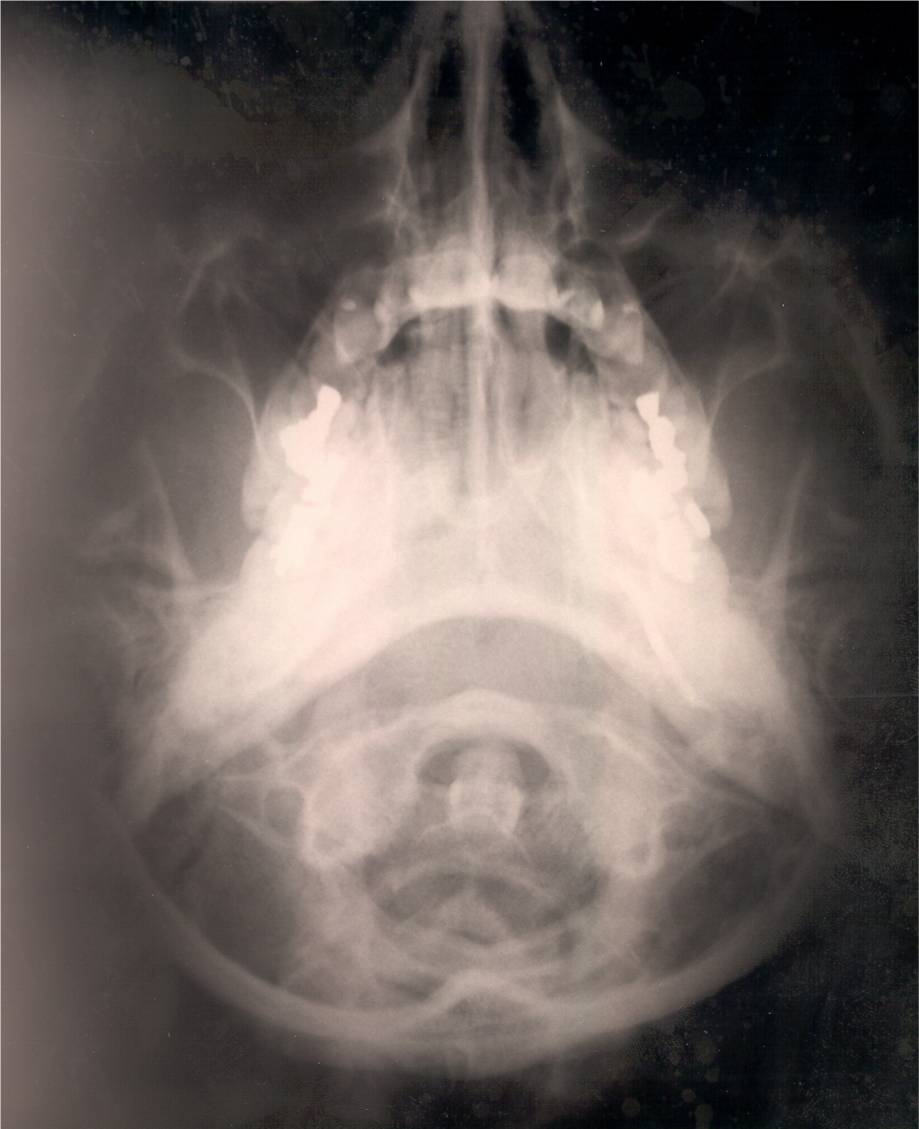 Marking the Base PosteriorDraw a line from ear plug to ear plug and not beyond. Choose like points on the ear plugs.
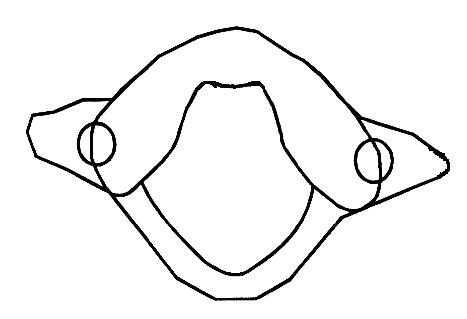 Ear Plug Line
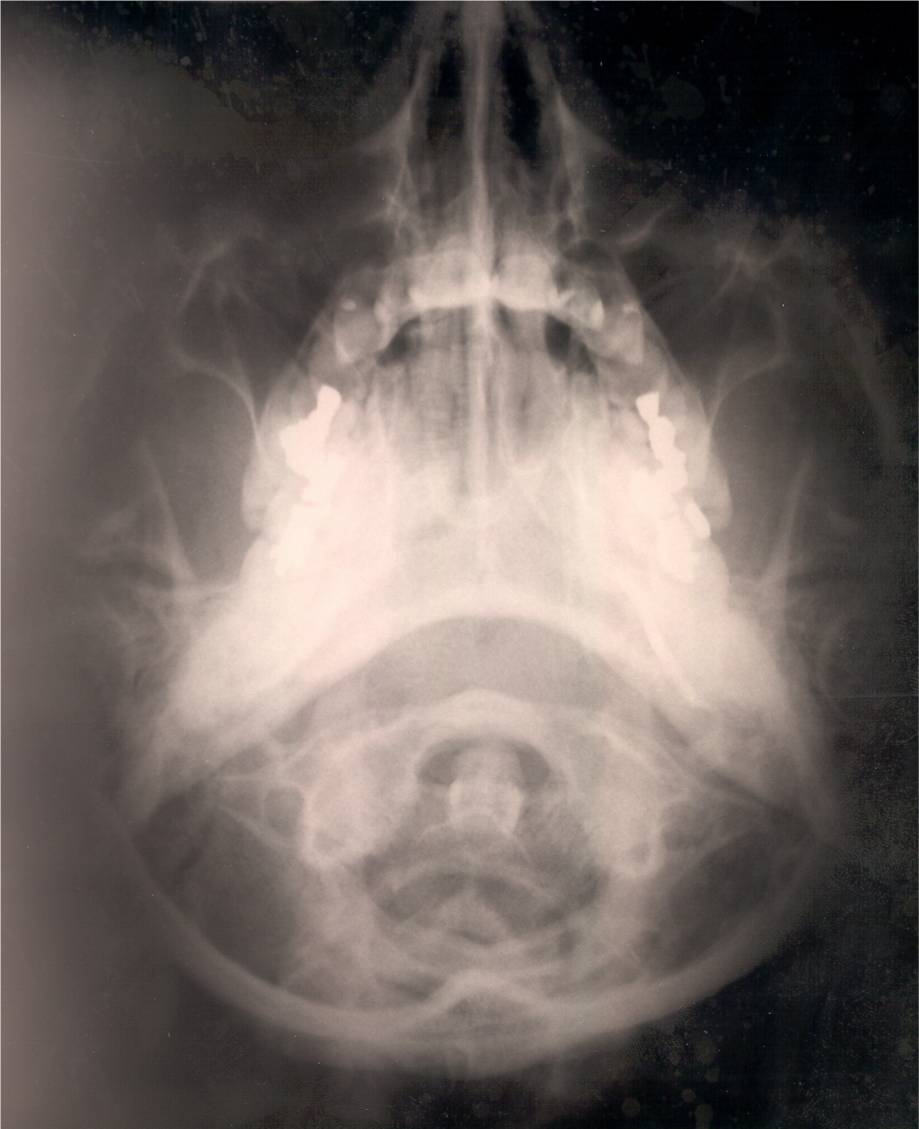 Marking the Base PosteriorTake your parallel and draw a line perpendicular to the ear plug line that crosses through the bisection of the lines drawn through the lateral masses.  This line does not bisect the skull.
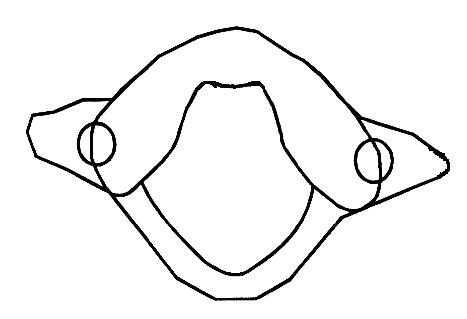 Ear Plug Line
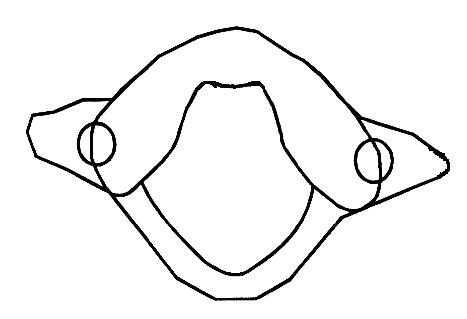 Ear Plug Line
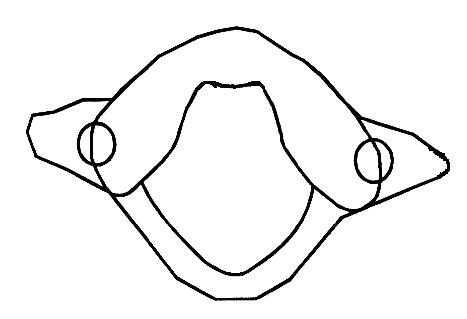 Ear Plug Line
EAR PLUG LINE
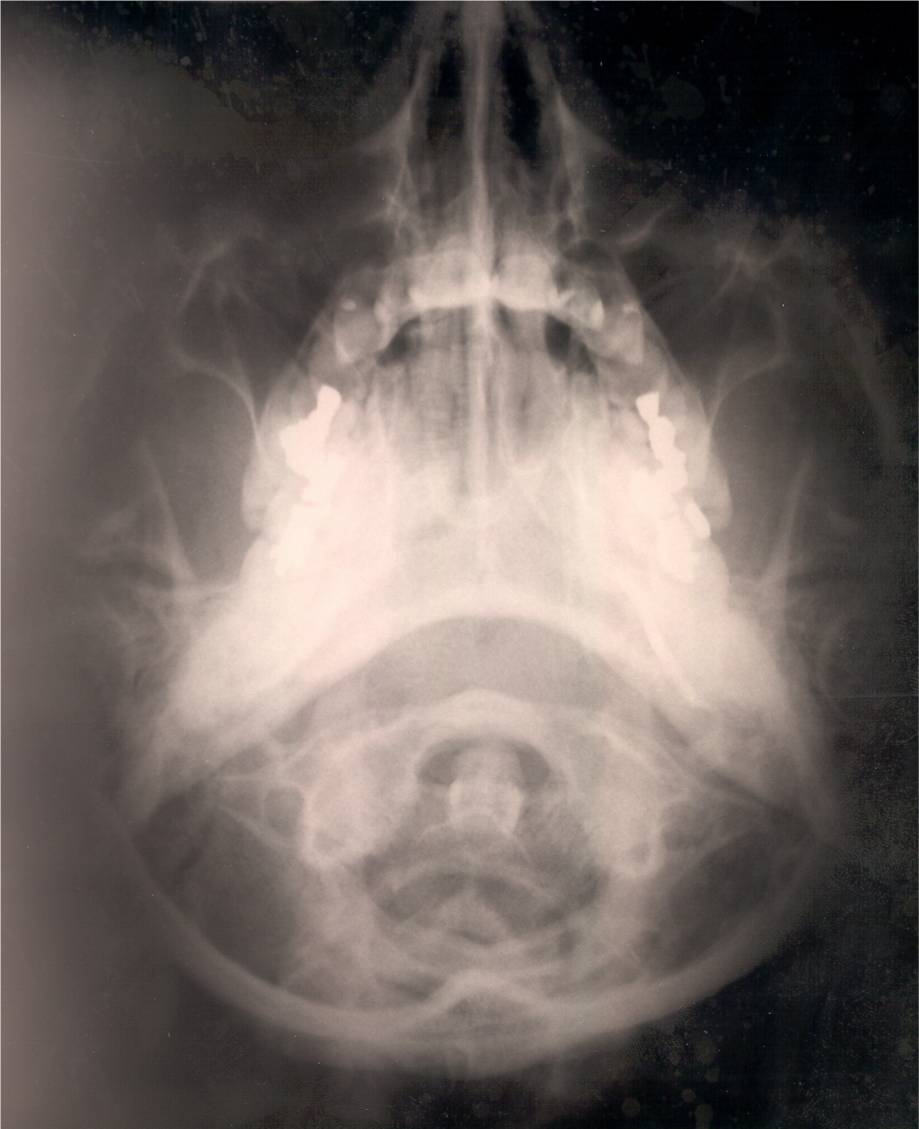 Marking the Base PosteriorTaking your protractor, place the 0-0 line on the vertical line you have just drawn and measure the angle where the lateral mass converges to that line. This represent the R&L Convergence Angles. Write the angles on the bottom of the film on the side measured.
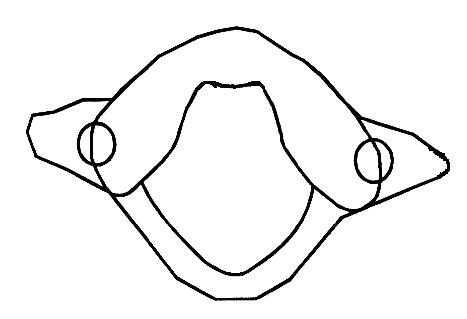 Ear Plug Line
33
35
EAR PLUG LINE
35
33
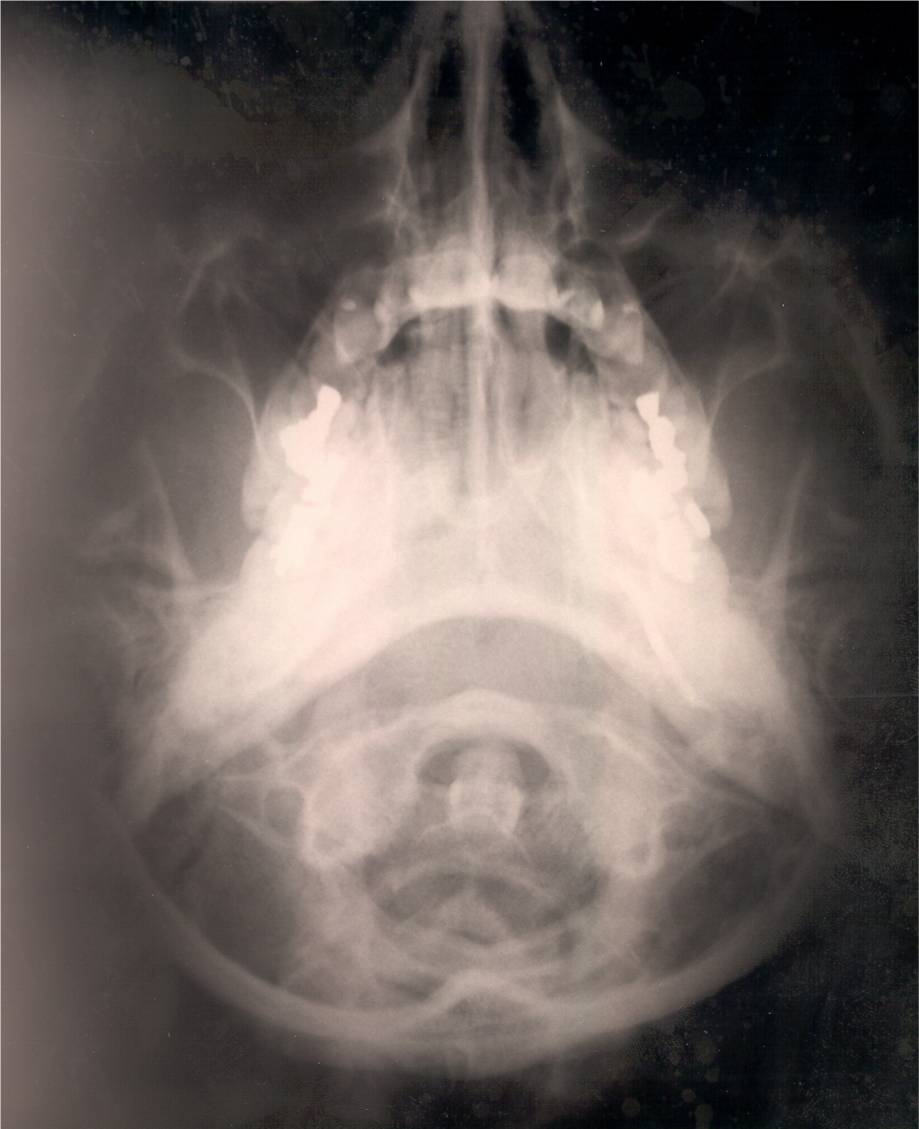 35
33
Marking the Base PosteriorPlace your parallel on the convergence angle and roll it laterally until you reach the outer margin of the lateral mass. Draw a line next to the convergence line to determine if you have a “clear window” to view C-1
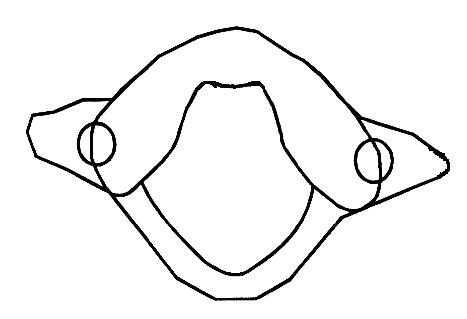 Ear Plug Line
33
35
EAR PLUG LINE
35
33
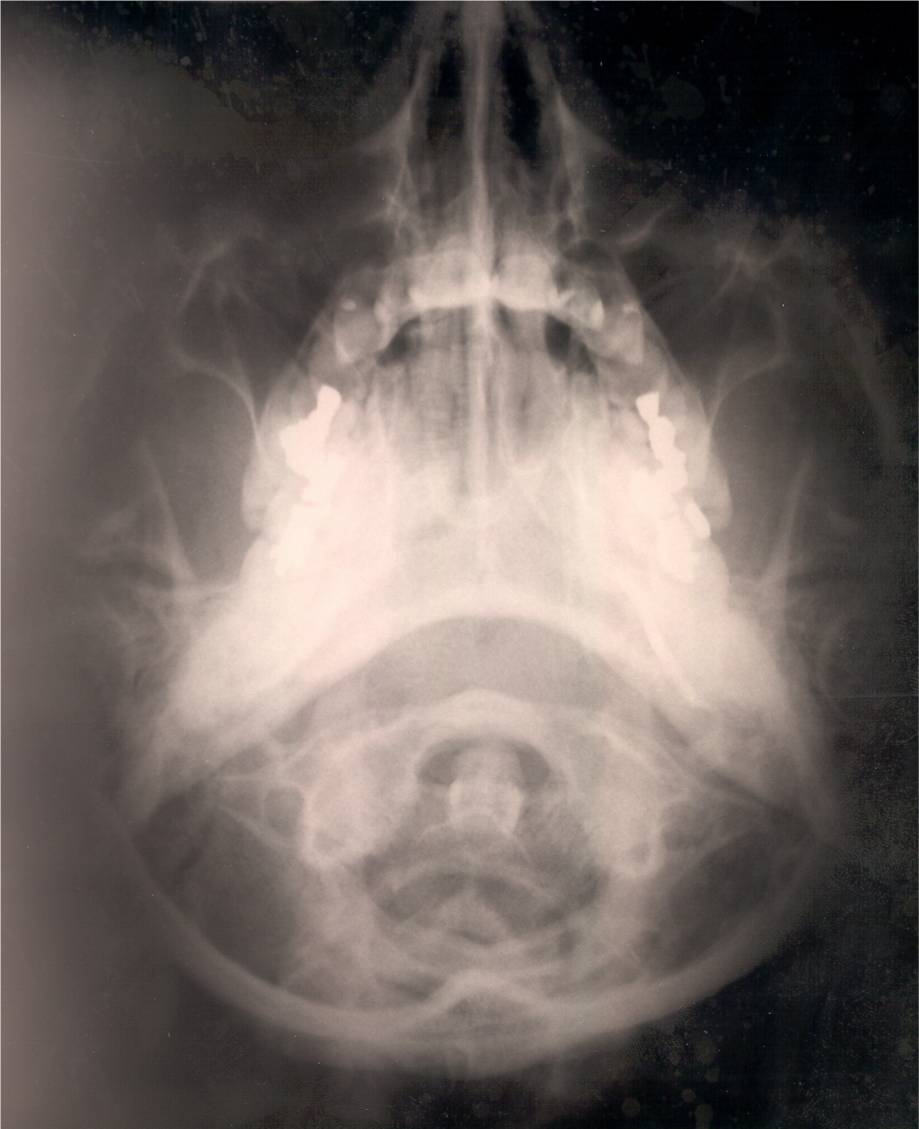 35
33
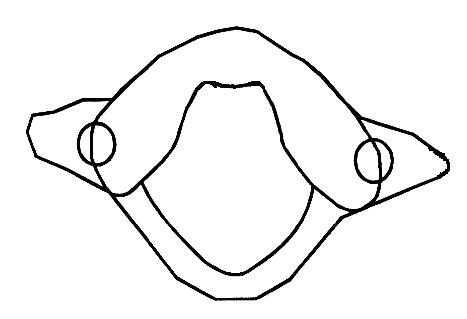 Ear Plug Line
33
35
EAR PLUG LINE
35
33
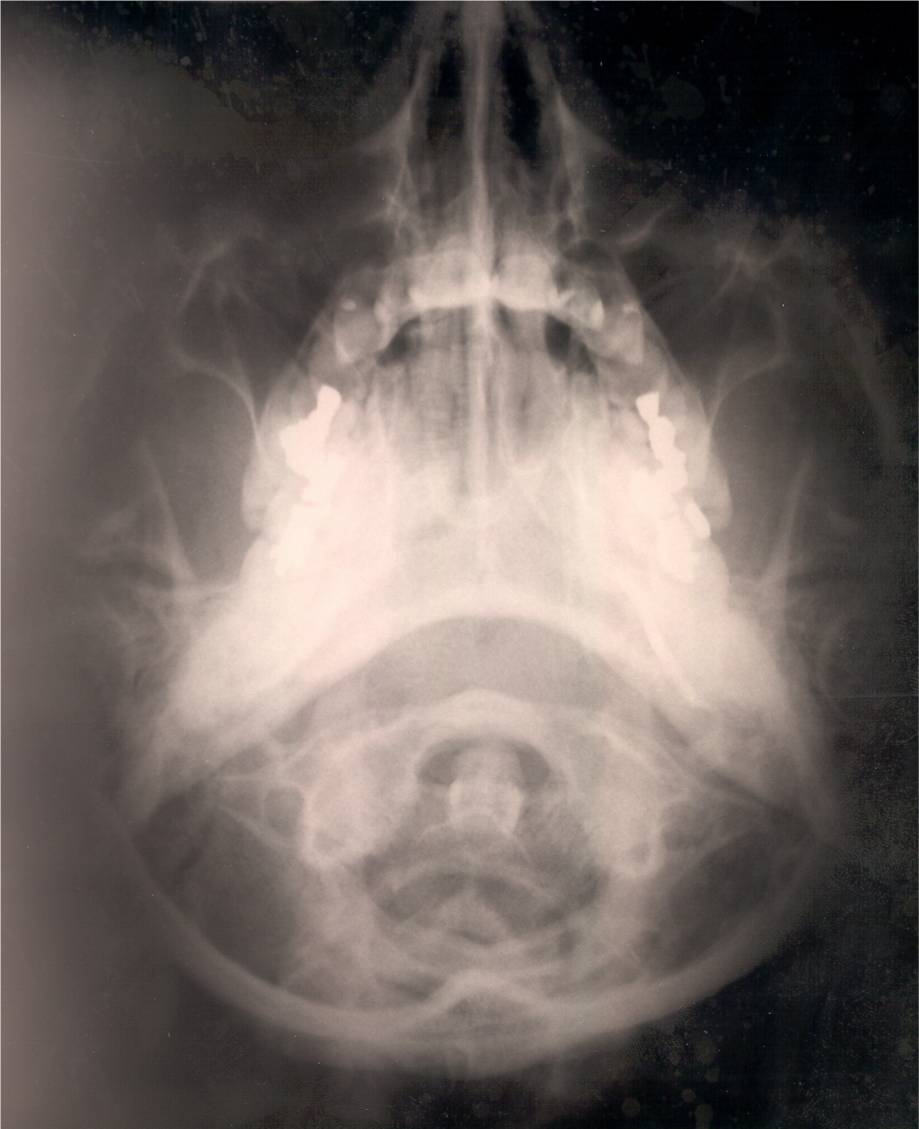 35
33
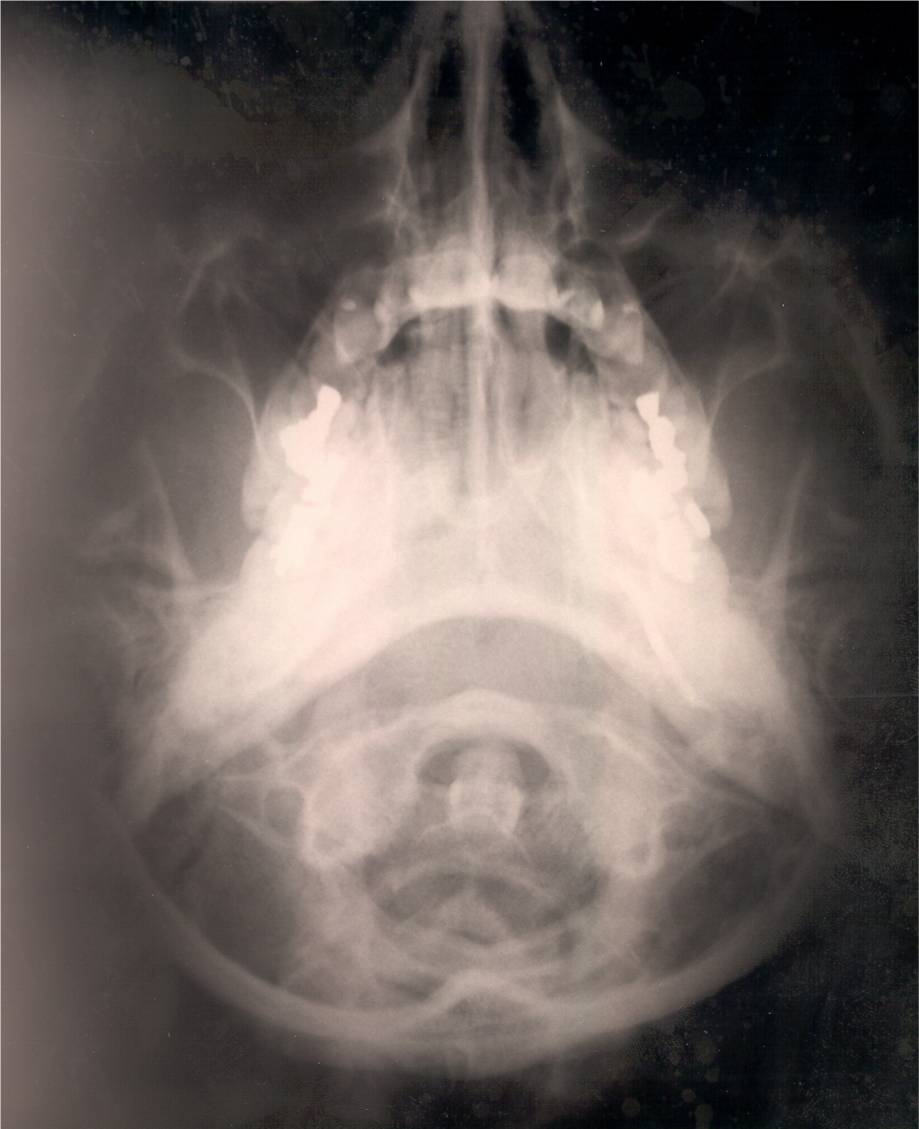 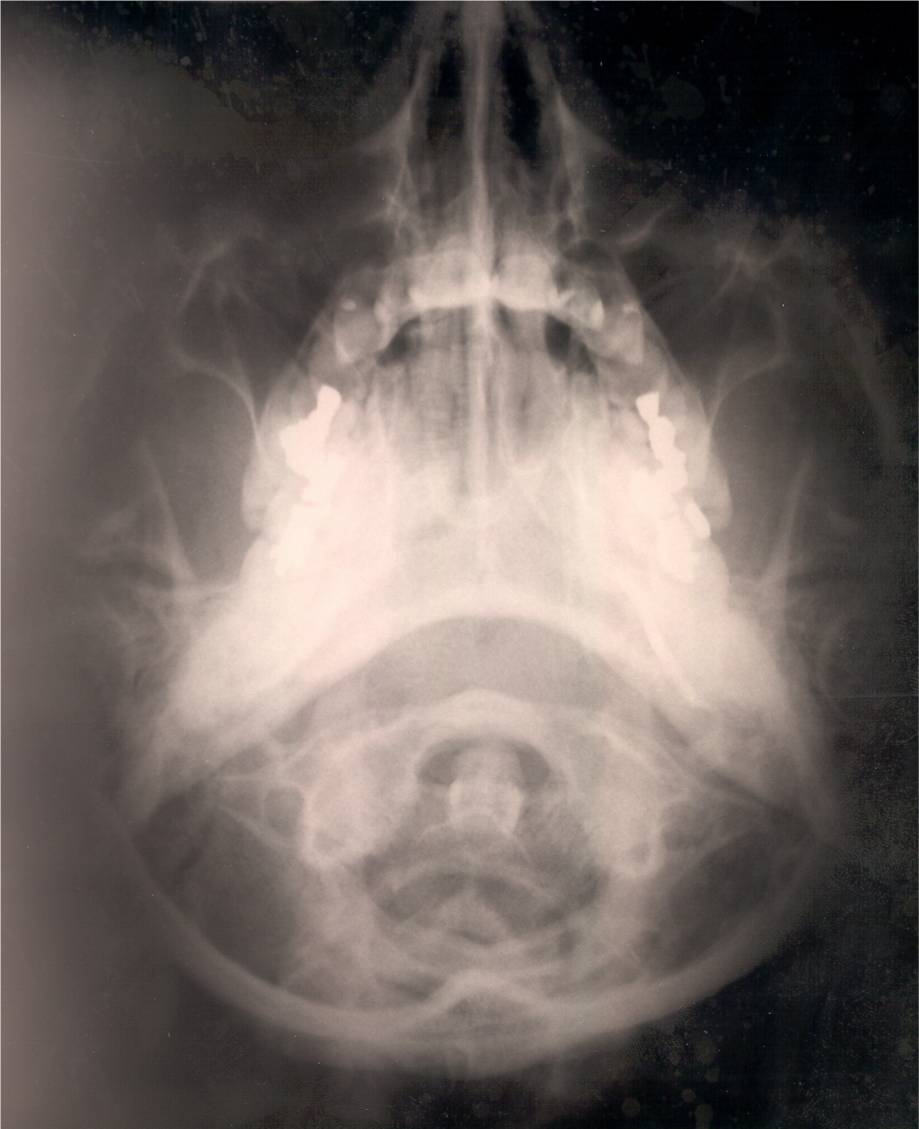 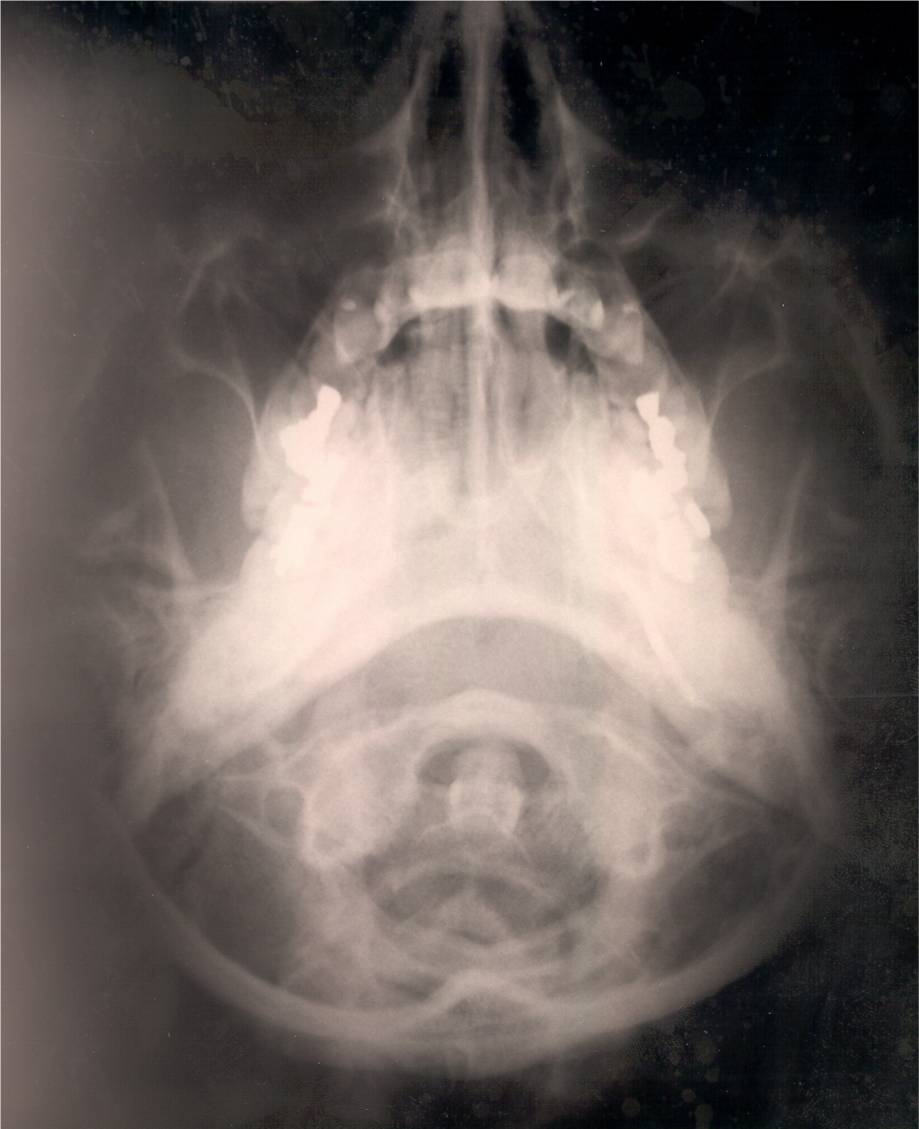 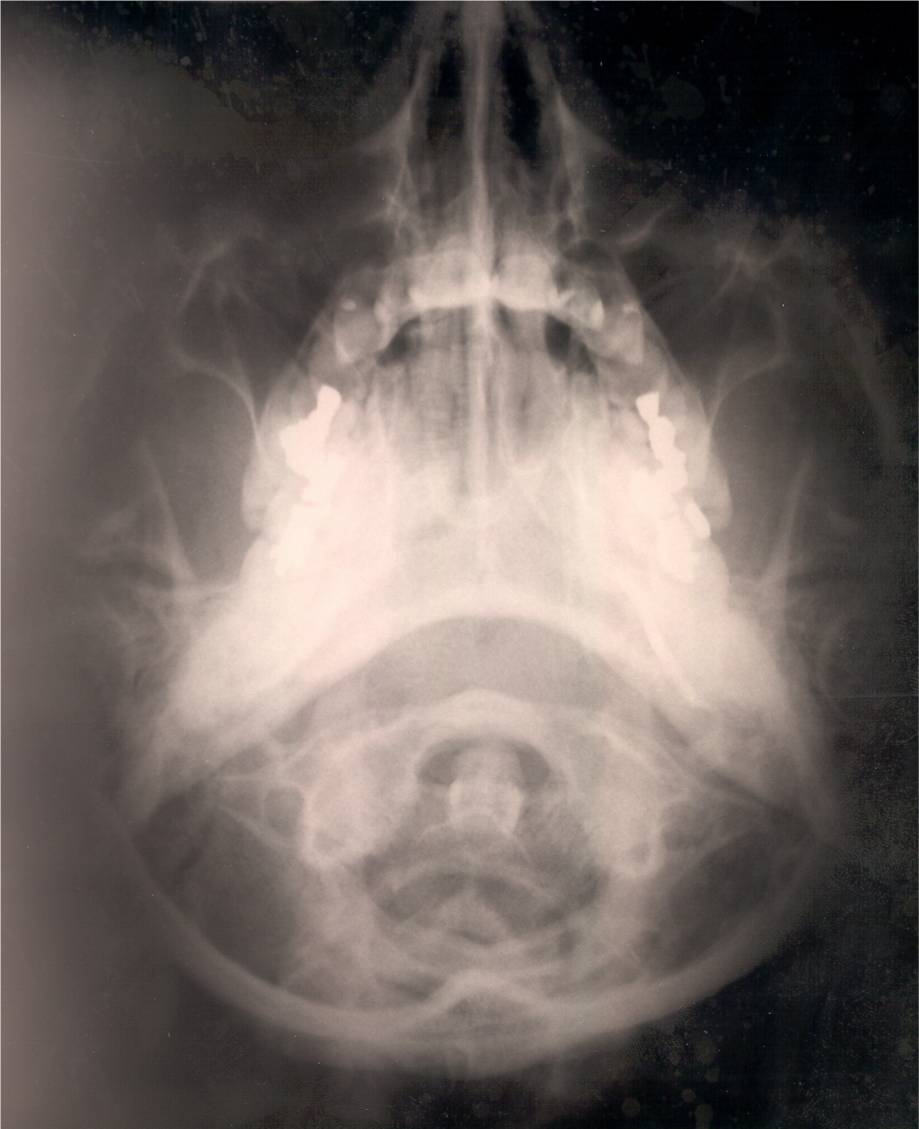 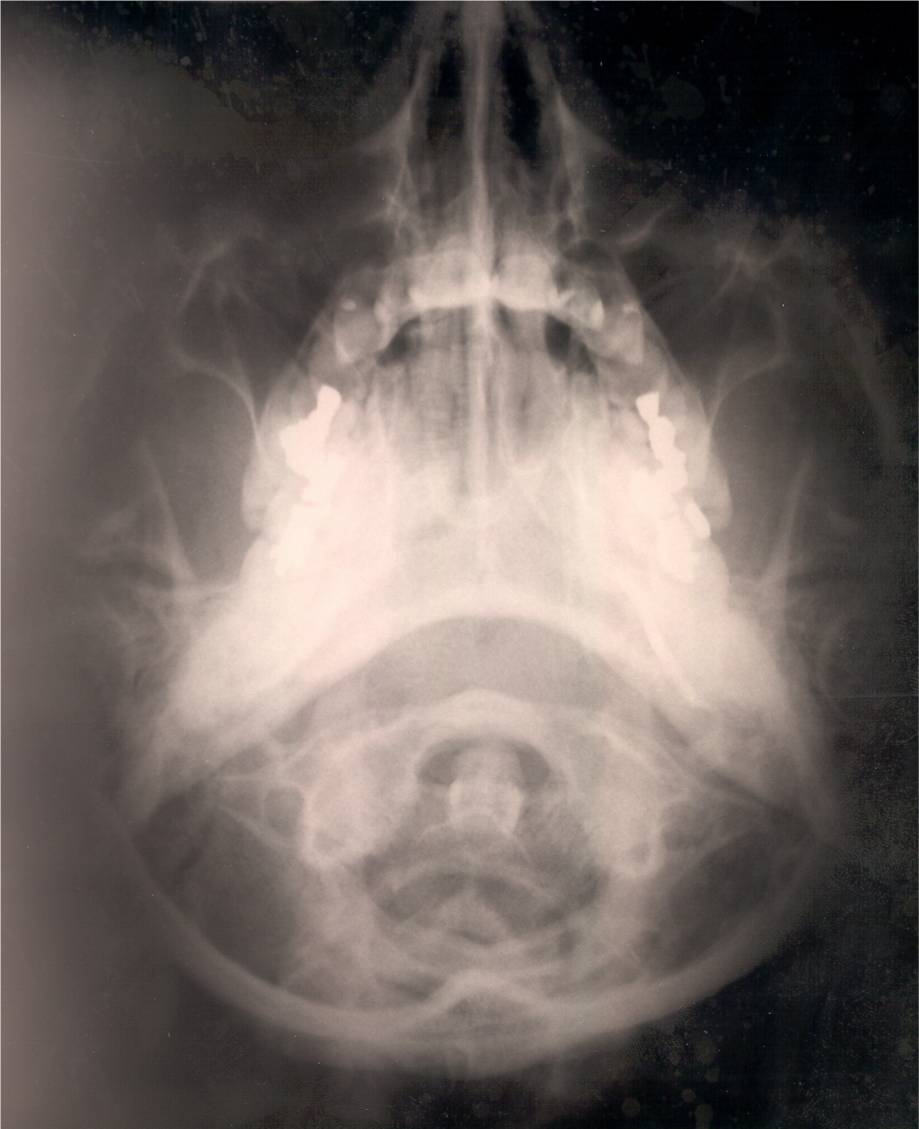 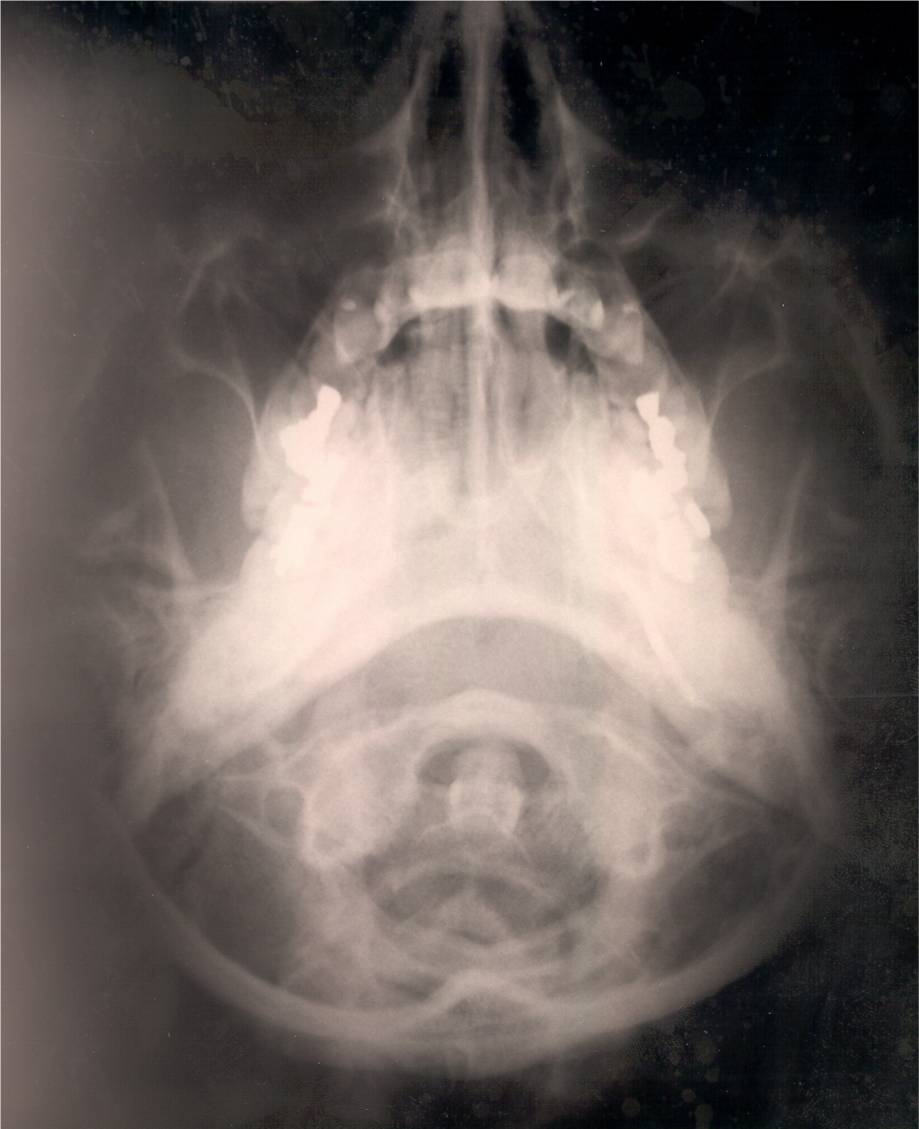 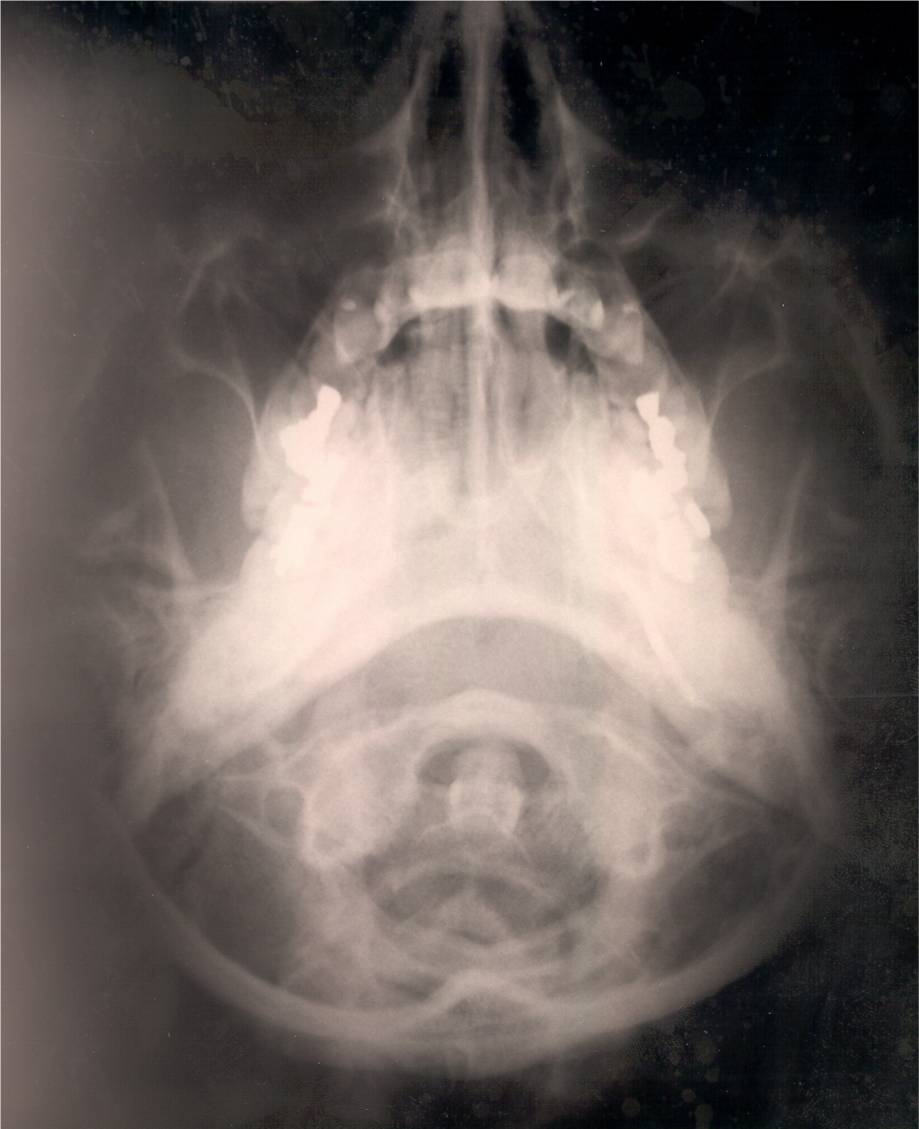 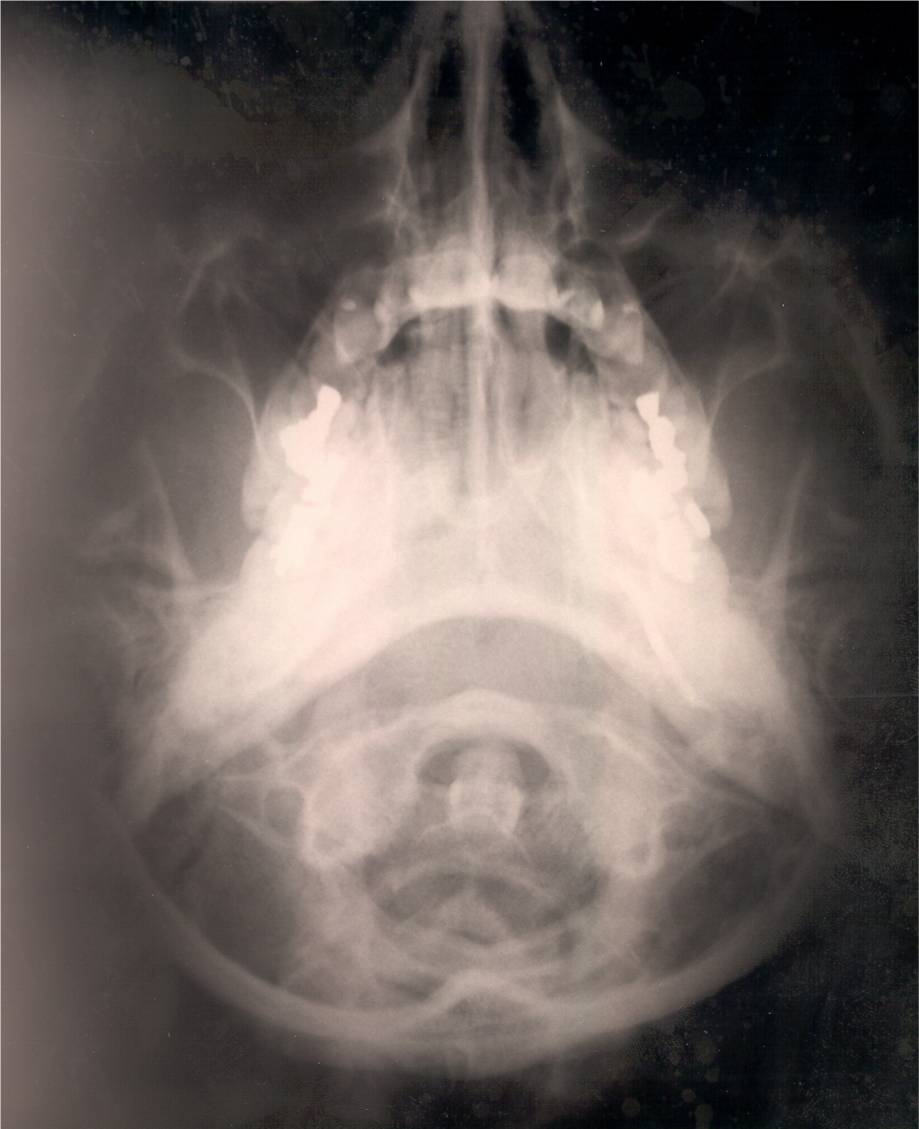 1
2
3
4
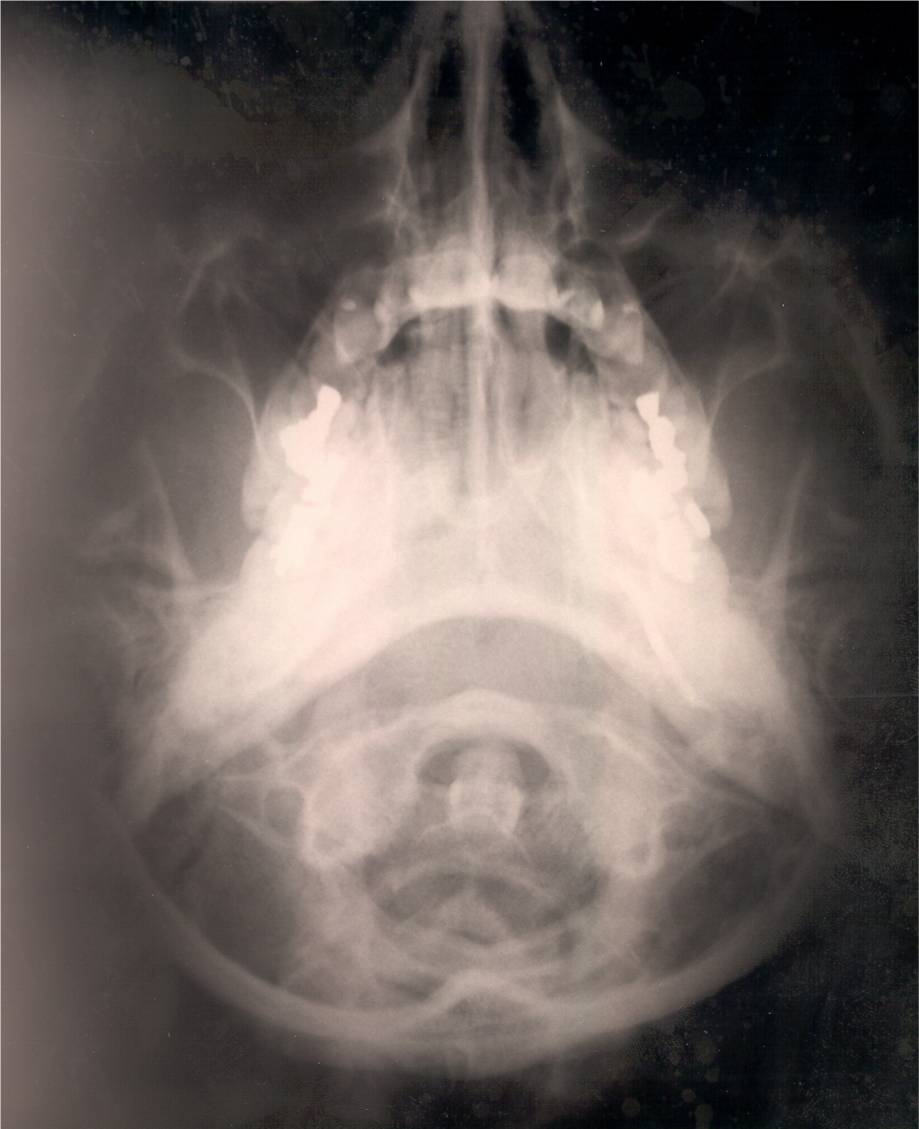 1
2
1
3
2
4
3
4
End of marking bp